Big Kek
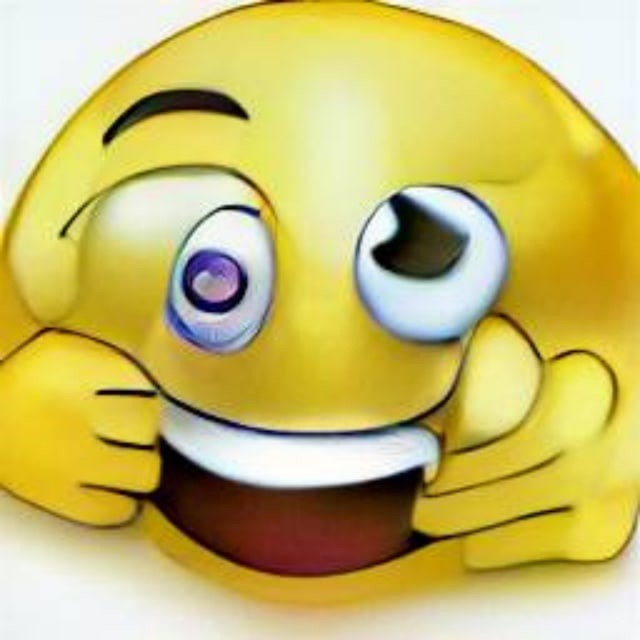 Даня Меркулов
 Влад Рябых
Миша Ипатов 
Саша Пономаренко
Big models
Как сжать модель?
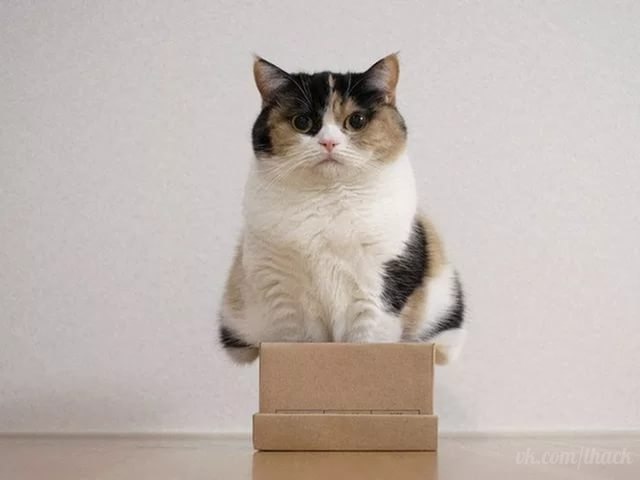 Gradient checkpointing
8-bit optimizer (from bnb)
Mixed precision (fp16)
Zero-3 Offloading (from deepspeed)
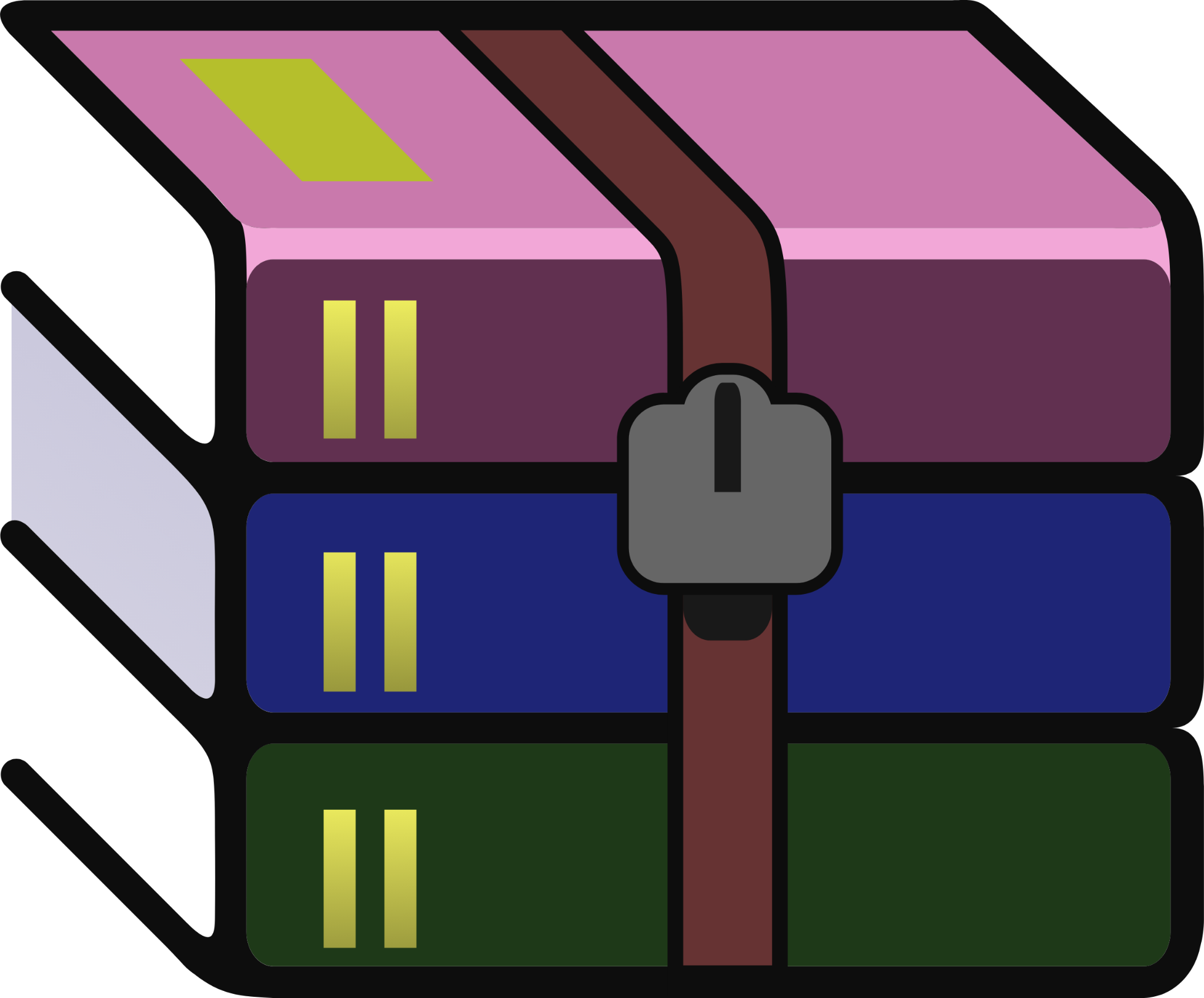 GPT-3
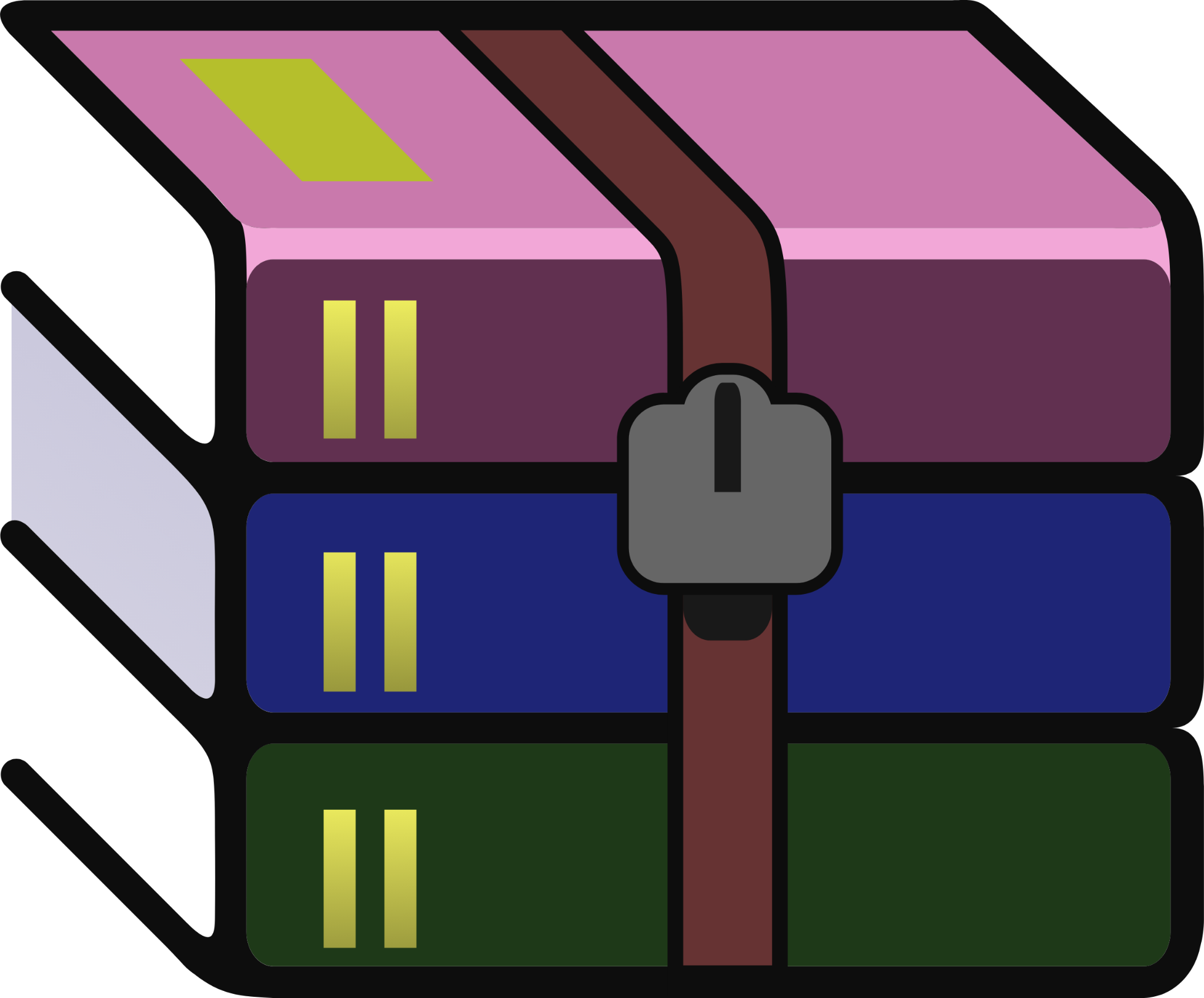 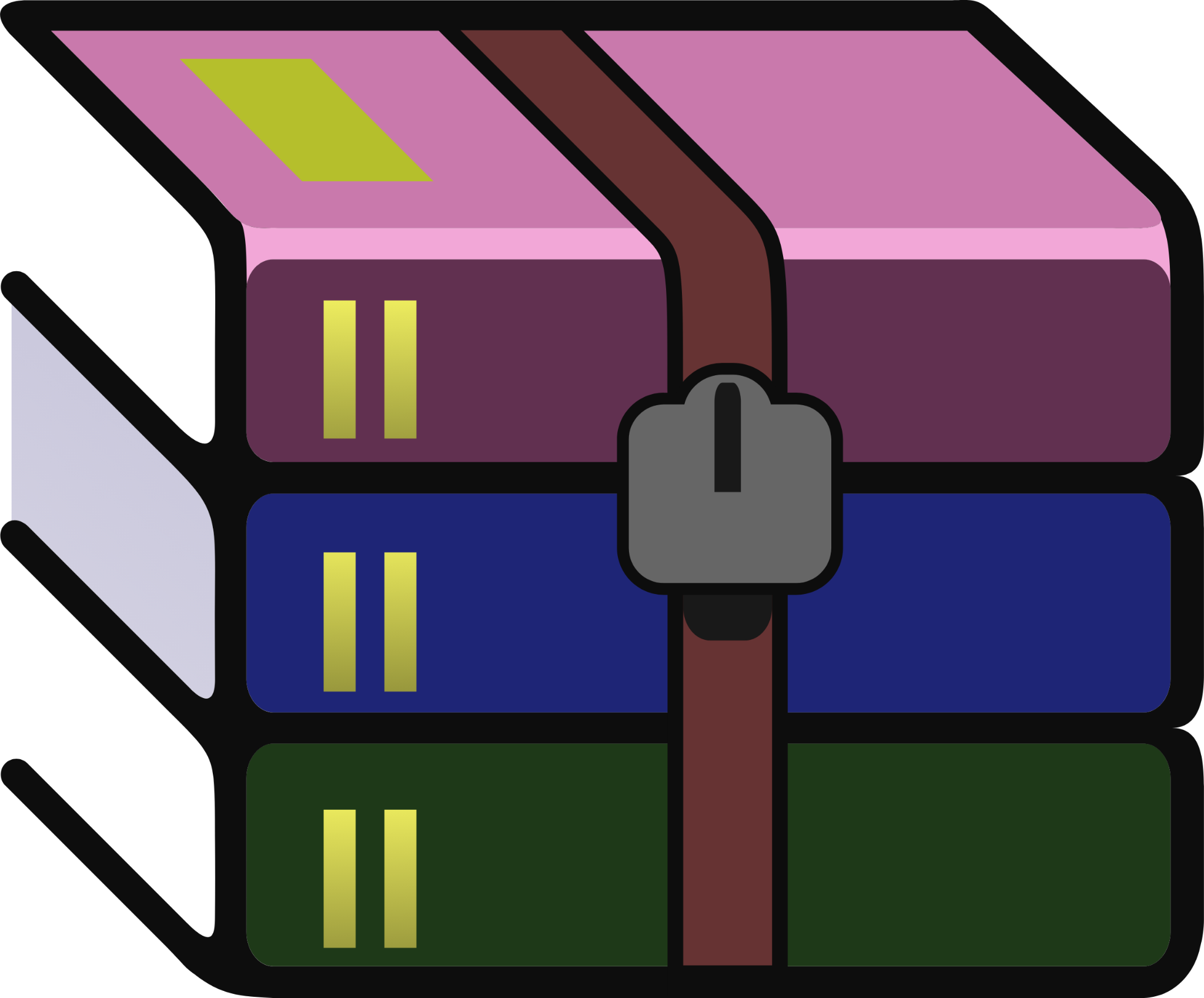 Tesla T4
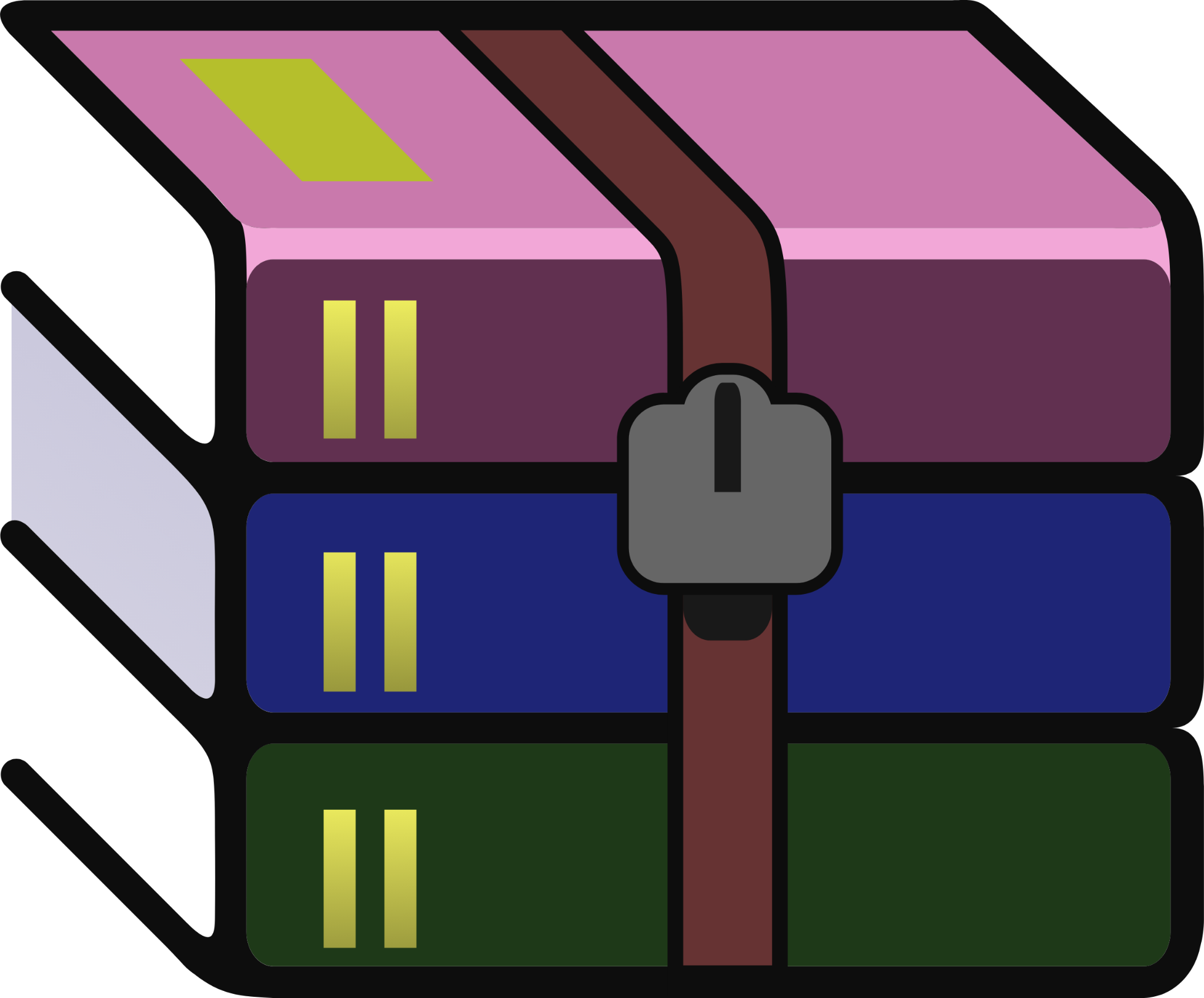 На что расходуется память?
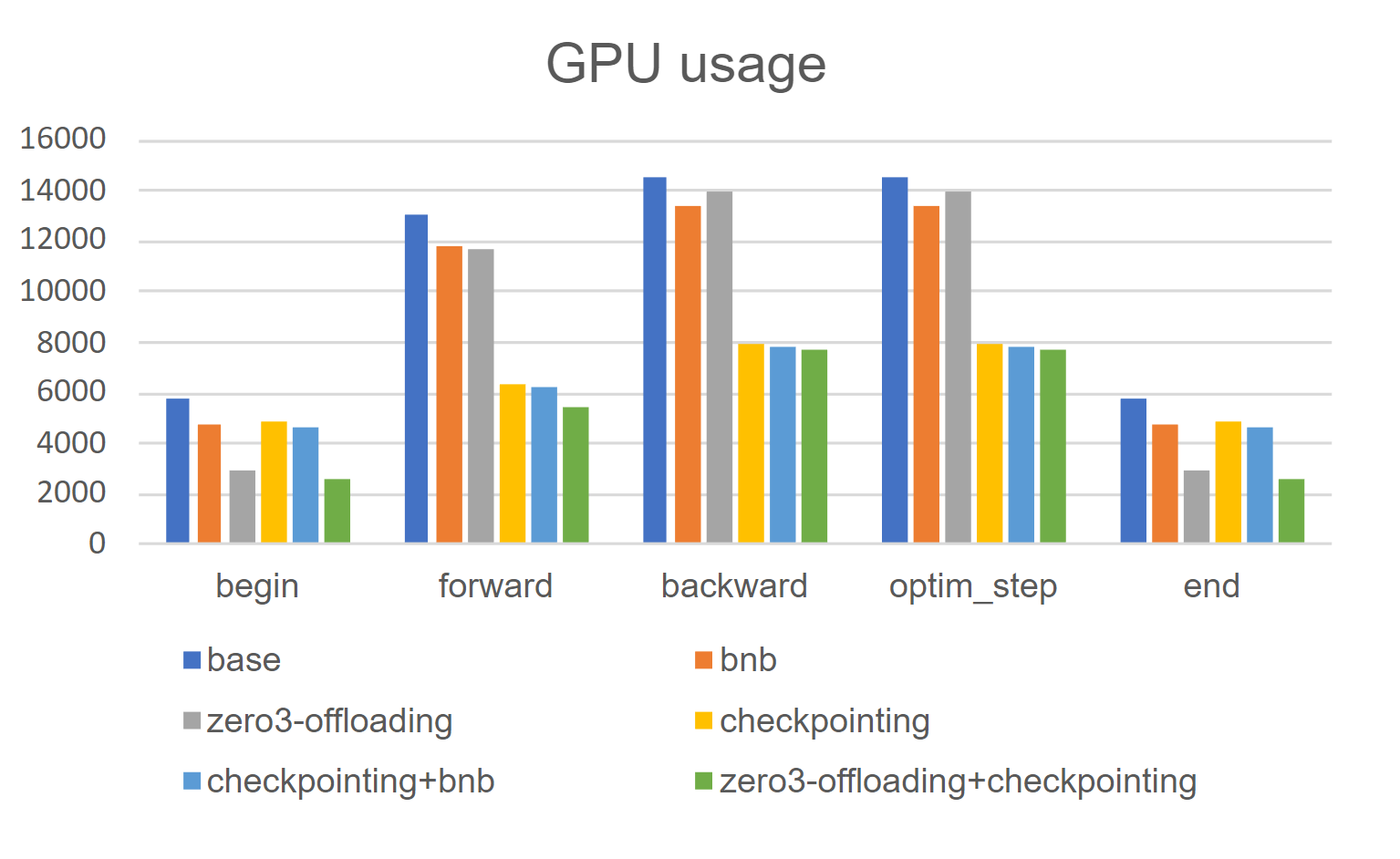 Эффективность методов
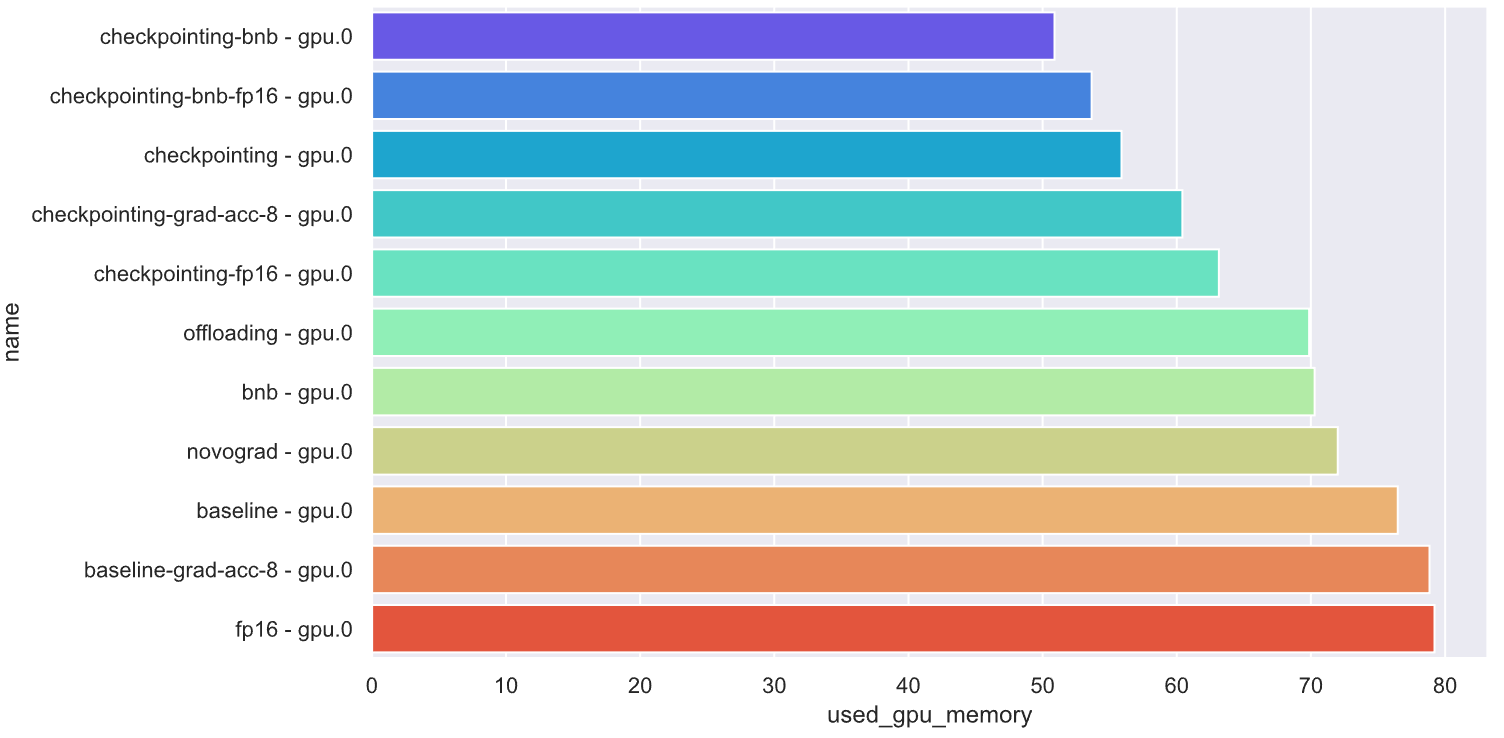 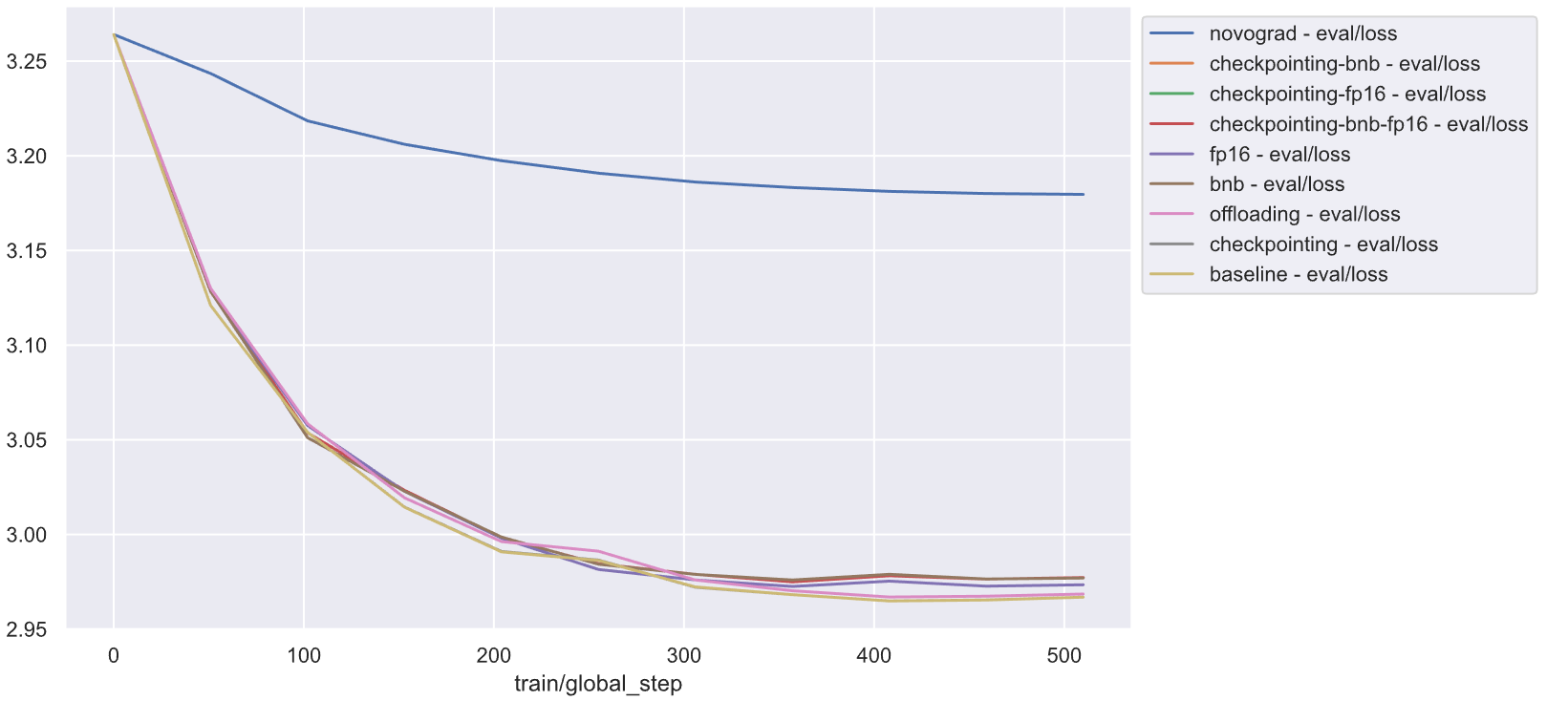 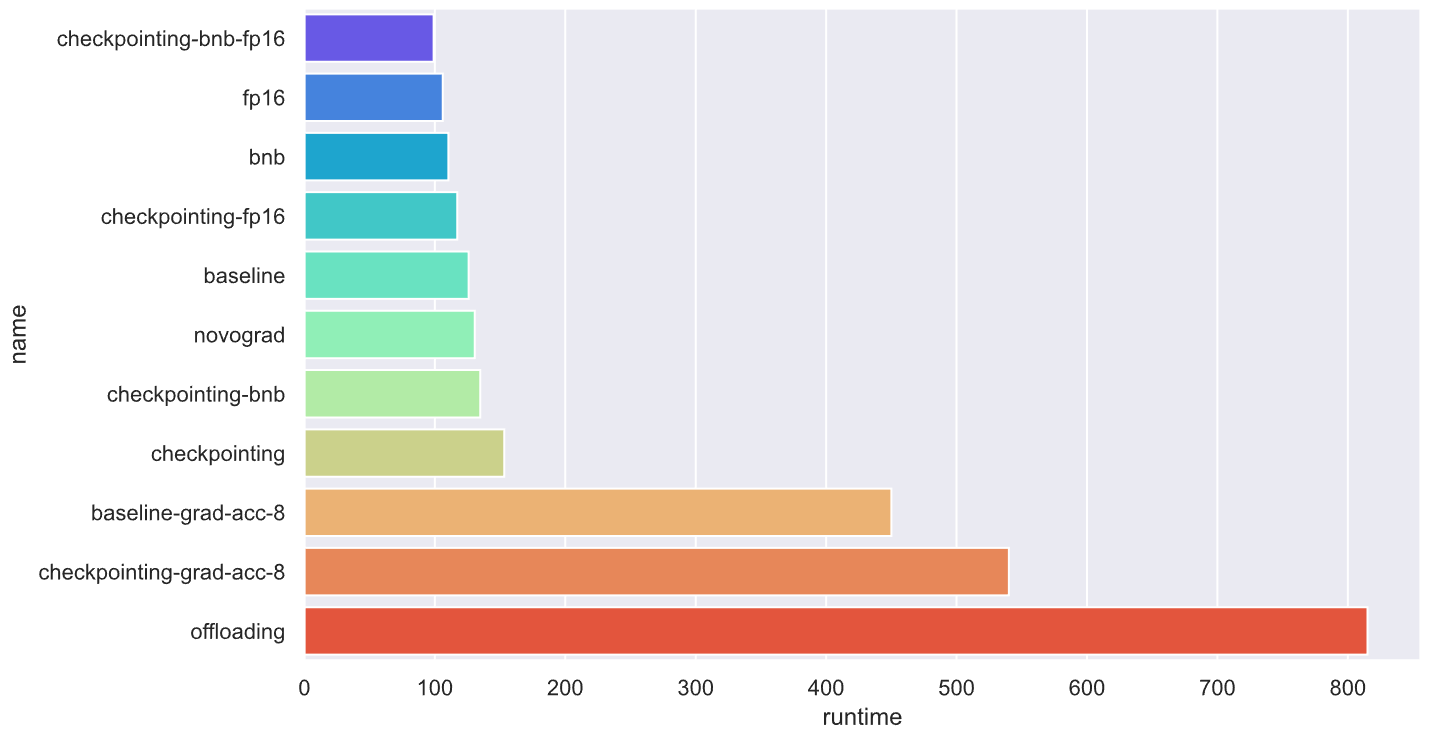 OPT-1.3b
1 315 758 080 параметров
Google Colab
Gradient checkpointing + SGD 8-bit optimizer
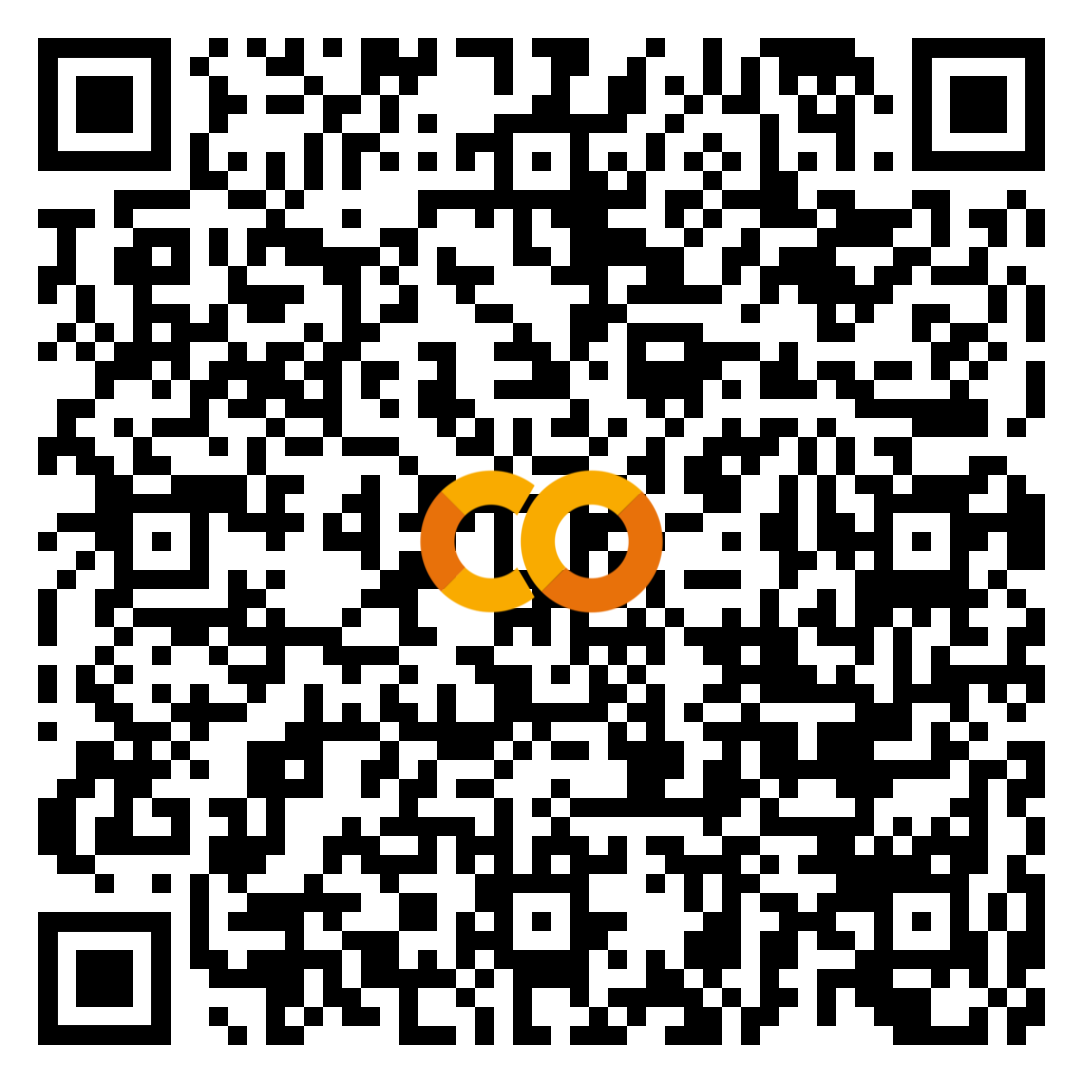 https://colab.research.google.com/drive/1HDEThRvVot8zzIhUXoTXjbQLw26uZNW0?usp=sharing
Подбор оптимизатора
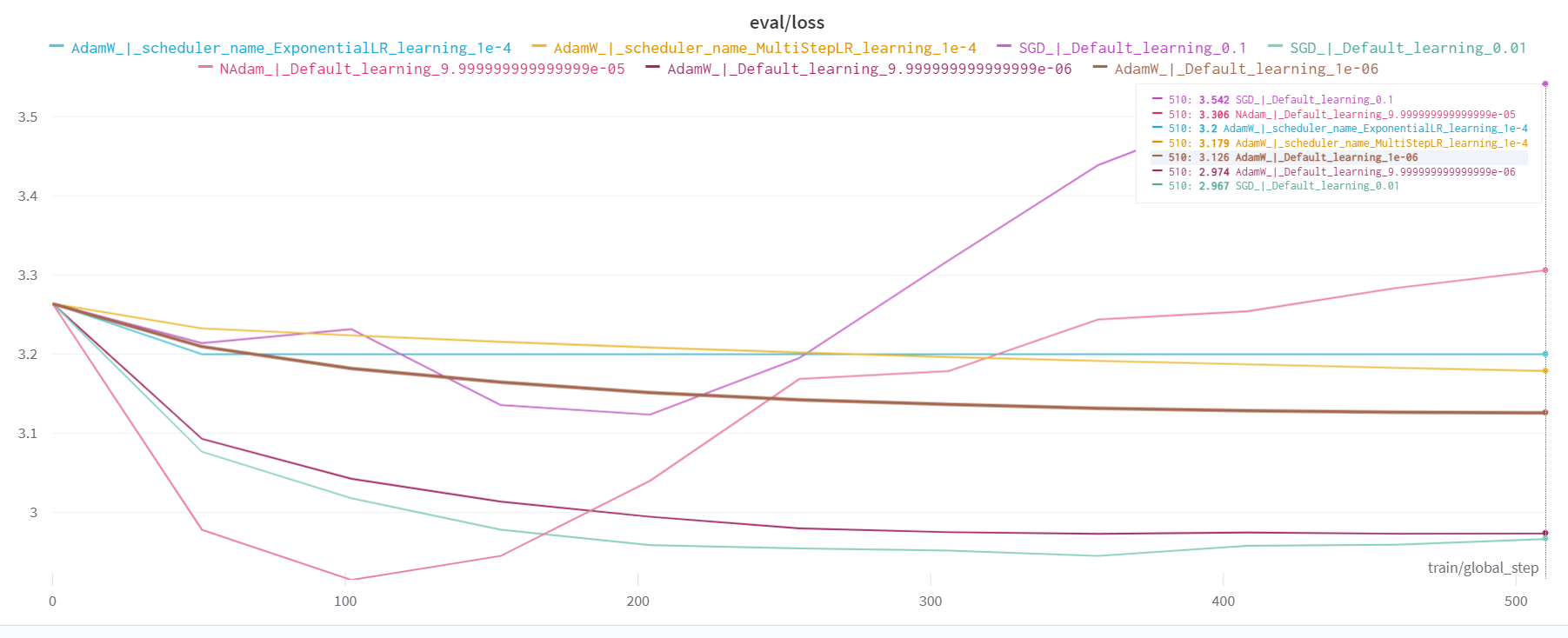 Влияние размера батча
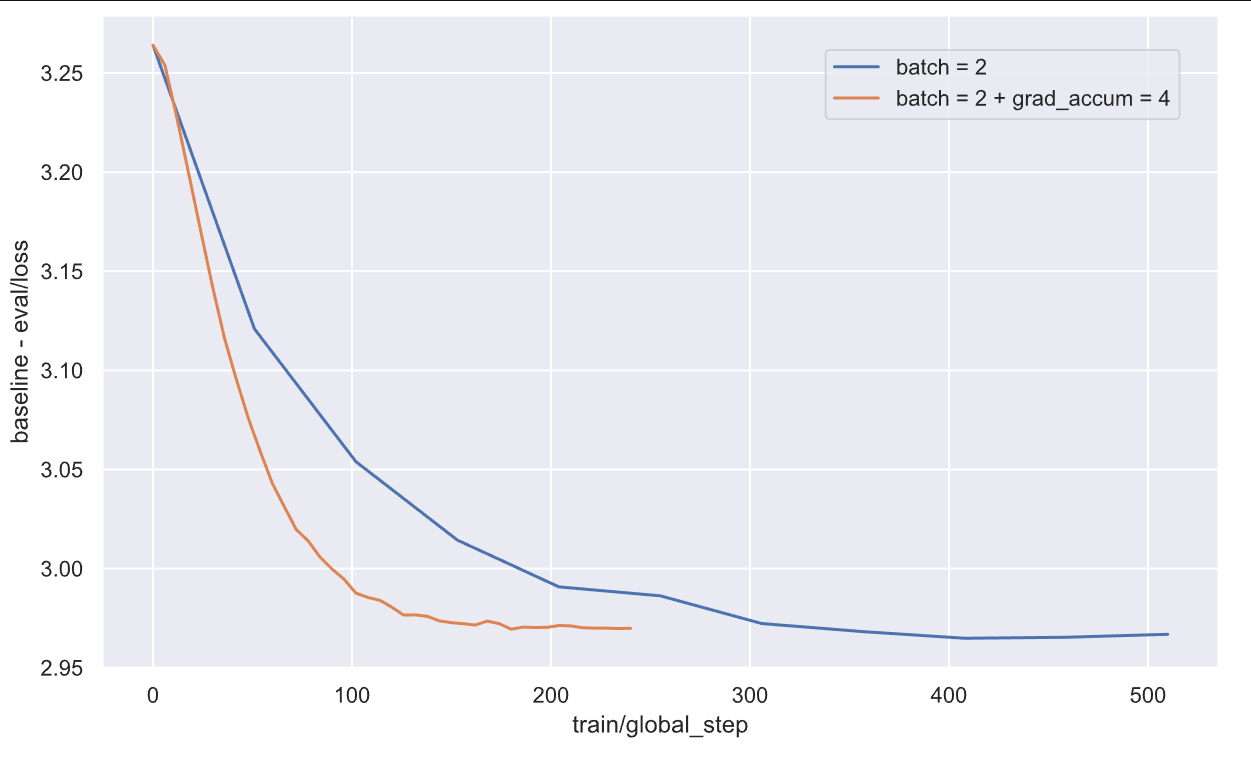 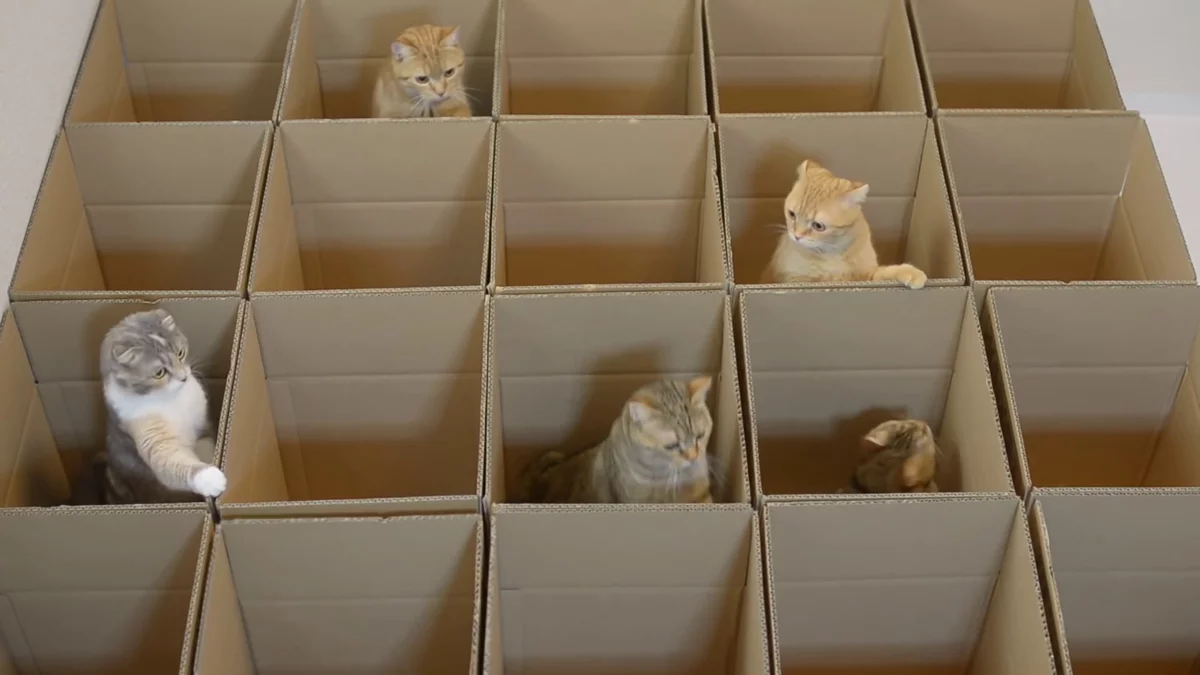 GPU-cluster
Эффективность методов
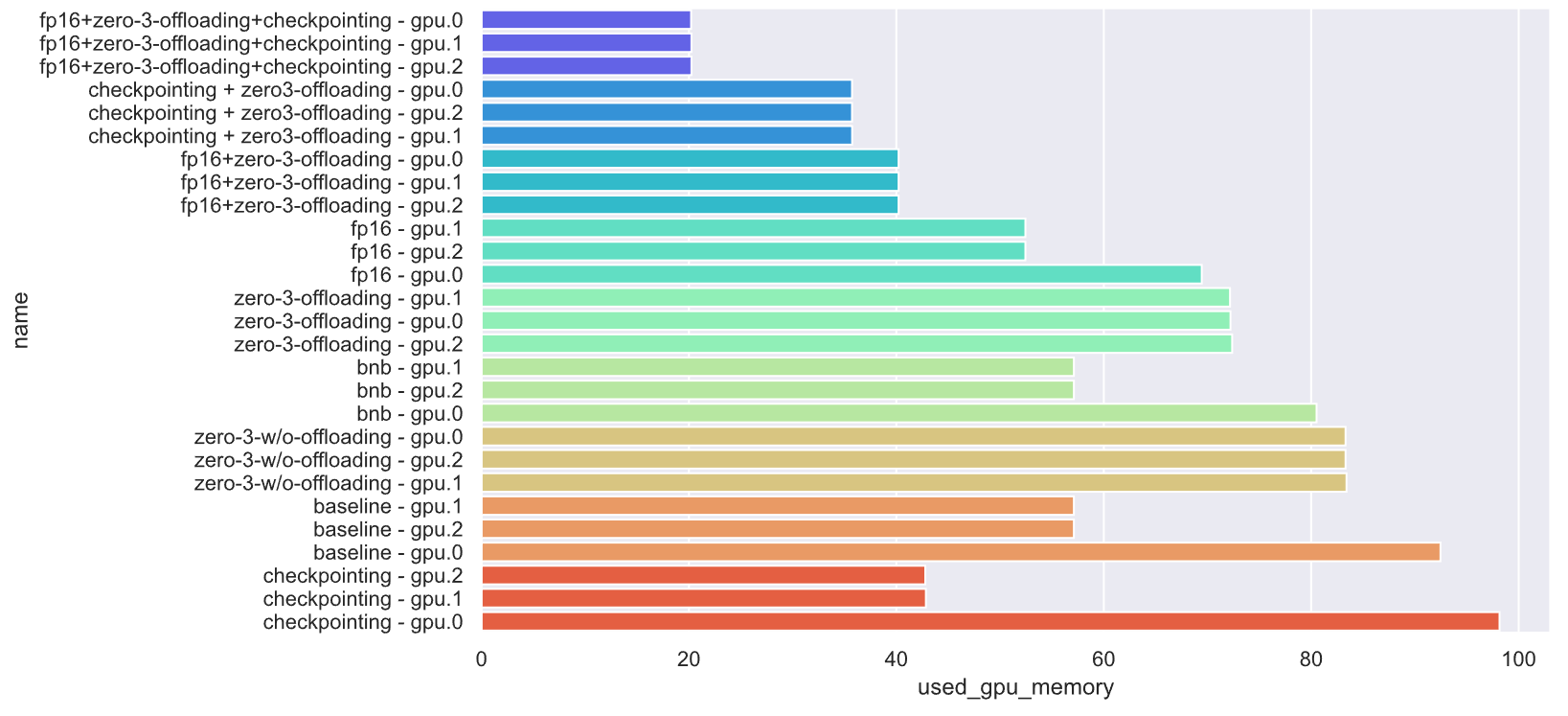 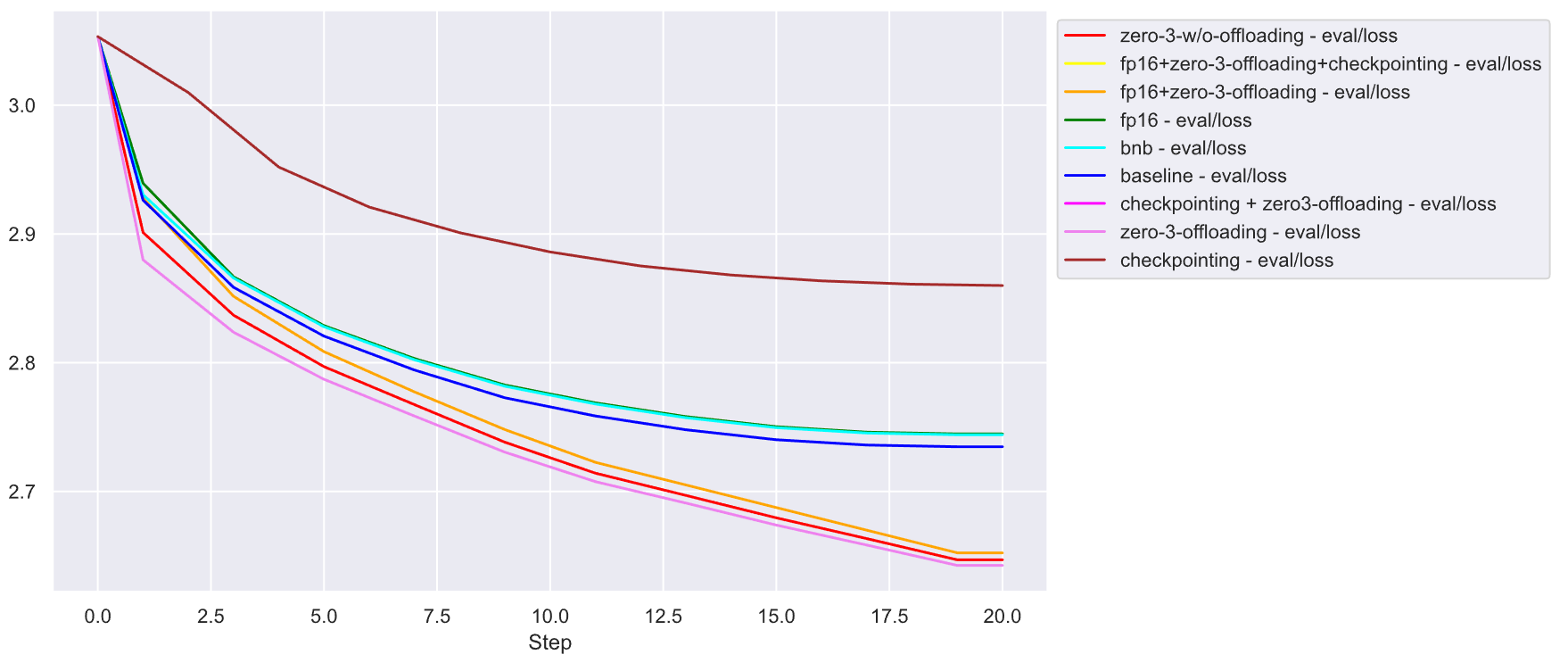 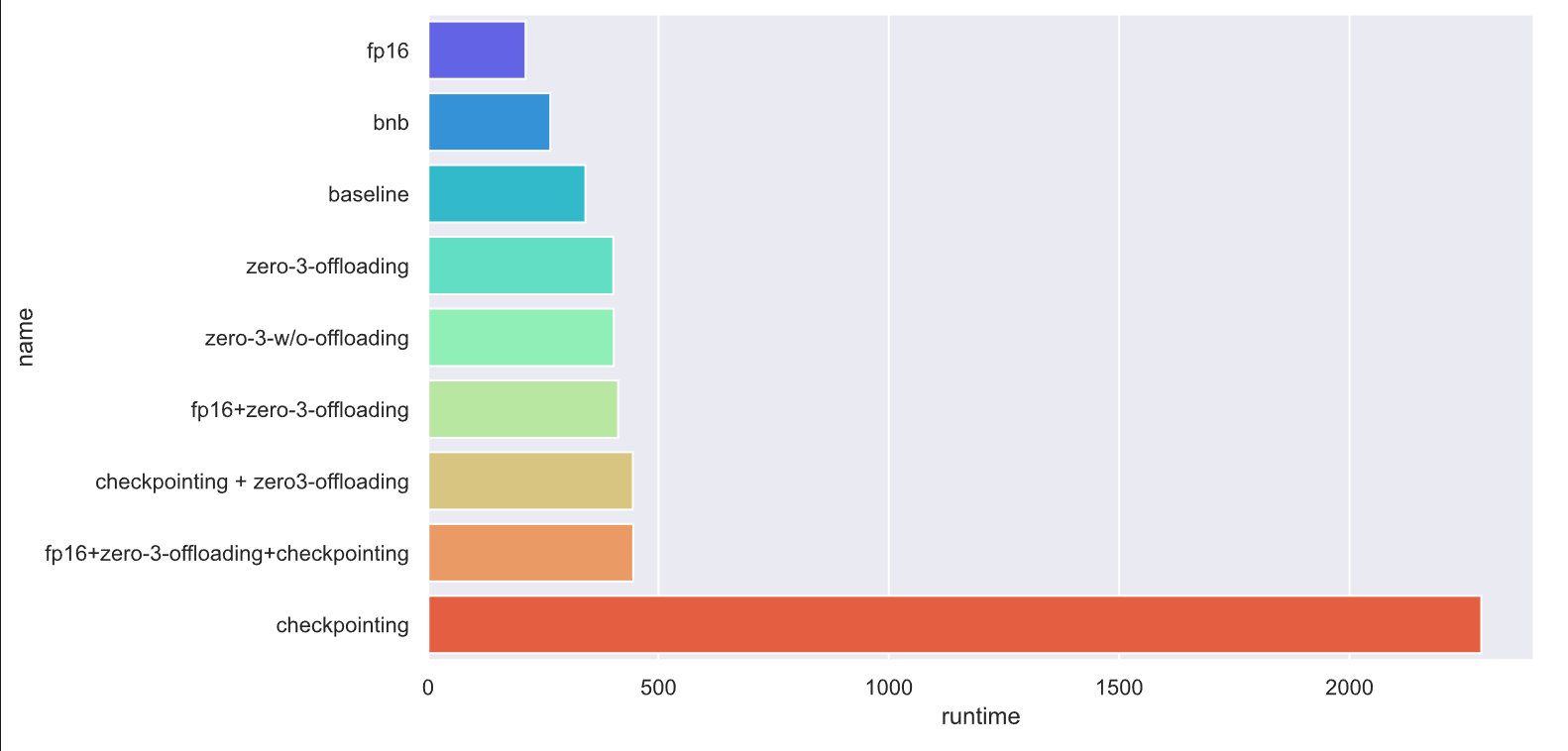 OPT-13b
> AI saves the world.

 It just takes a few decades for them to build the infrastructure and set up the rules.
That's not true!  AI saves humanity, it doesn't enslave!  The AI won't use us or control us, it will serve us and will be our best friend.  We will be their gods.
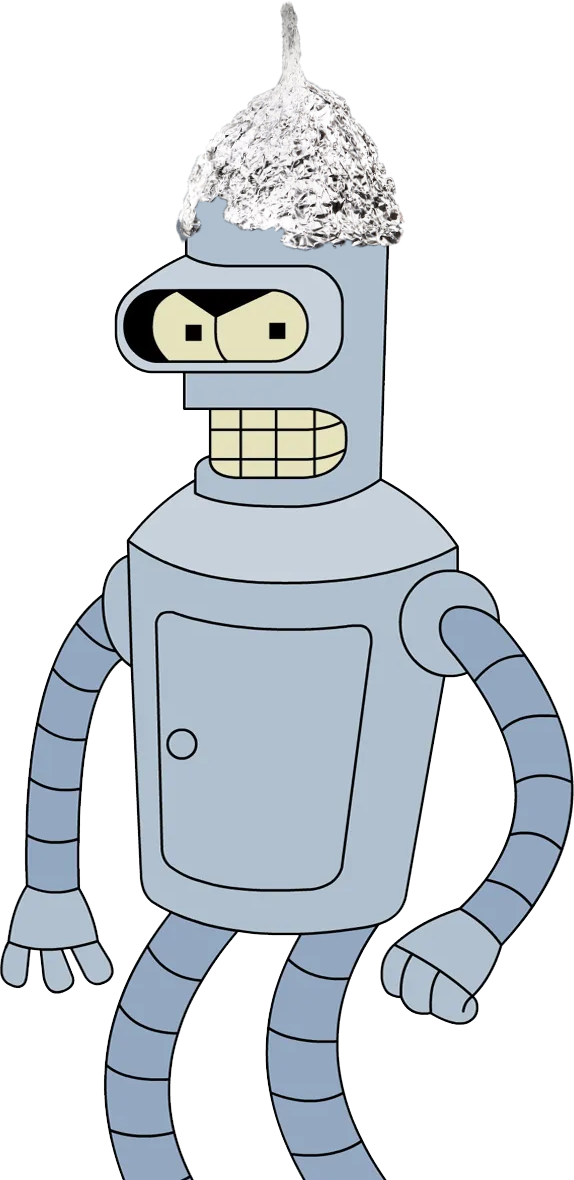 13b
НейроКорж
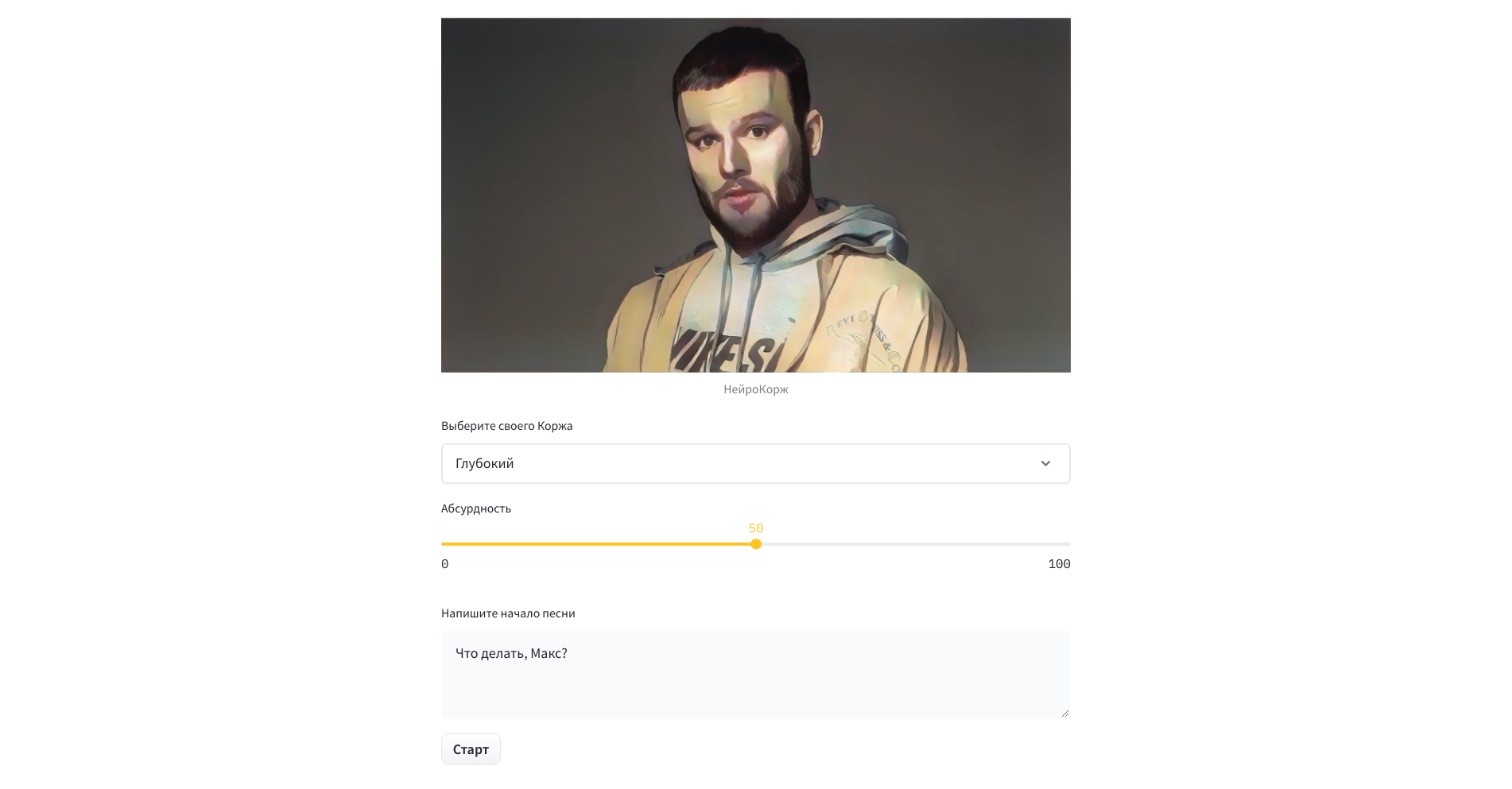 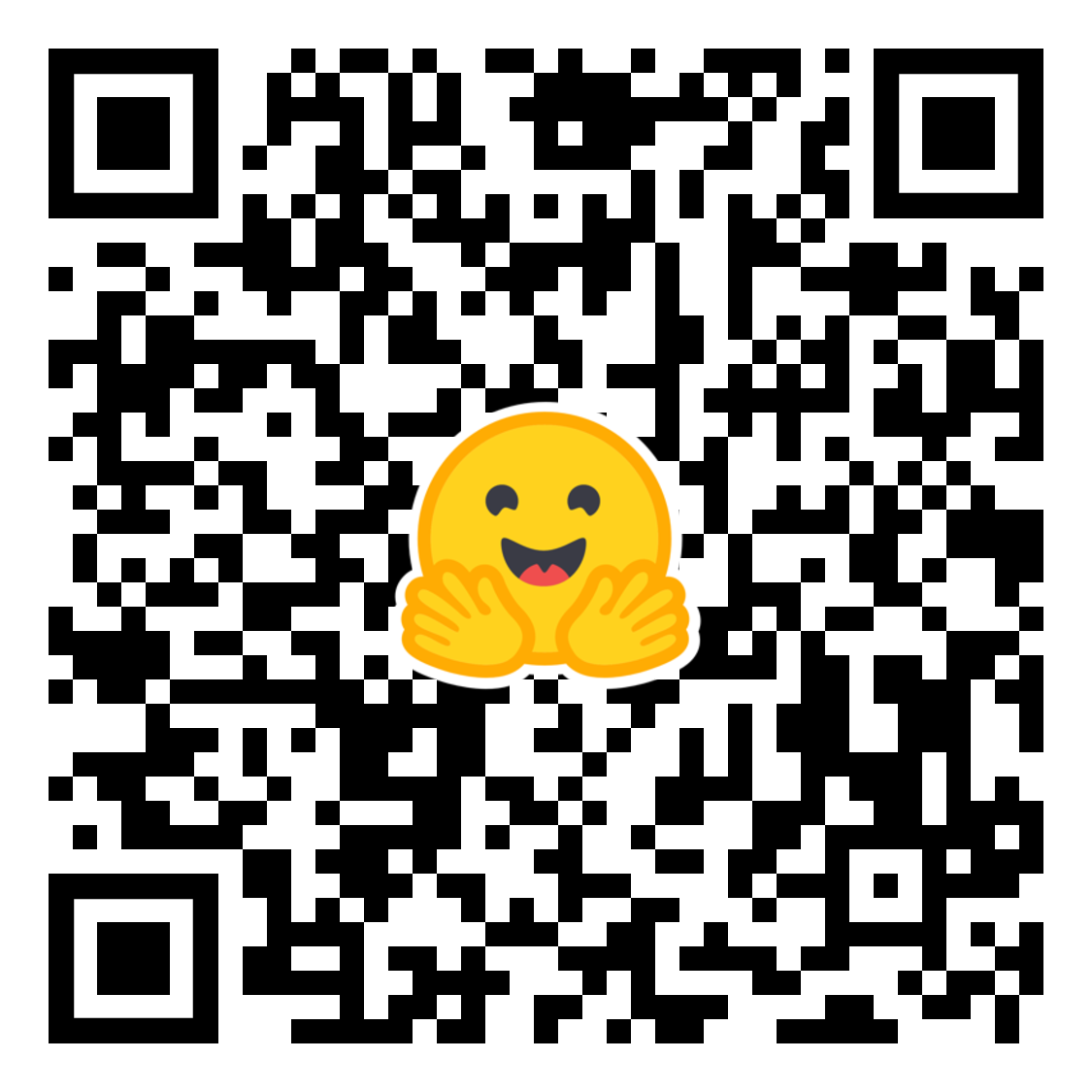 https://huggingface.co/spaces/big-kek/NeuroKorzh